РУССКИЙ ЯЗЫК + ЛИТЕРАТУРА =  ФИЛОЛОГИЧЕСКИЙ ФАКУЛЬТЕТ МГУ!
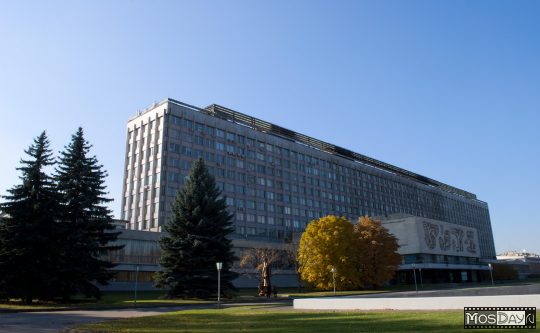 ФИЛОЛОГИЧЕСКИЙ ФАКУЛЬТЕТ МГУ:
ПРОГРАММЫ И ТРАДИЦИИ

ИЗВЕСТНЫЕ УЧЁНЫЕ, АВТОРЫ УЧЕБНИКОВ

ЯЗЫКОВАЯ ПОДГОТОВКА ИНОСТРАННЫХ СТУДЕНТОВ
ОБУЧЕНИЕ НА ФИЛОЛОГИЧЕСКОМ ФАКУЛЬТЕТЕ
БАКАЛАВРИАТ – 4   ГОДА:             СТУДЕНТЫ


МАГИСТРАТУРА – 2 ГОДА:          МАГИСТРАНТЫ 


АСПИРАНТУРА – 3 ГОДА:               АСПИРАНТЫ
ИНОСТРАННАЯ ГРУППА:РУССКИЙ ЯЗЫК – 6 ЧАСОВ В НЕДЕЛЮ
Ступень 1 -     1 УРОВЕНЬ РКИ,    1 курс Ступень 2 -    2 УРОВЕНЬ РКИ,  2 курс  Ступень 3  -    3 УРОВЕНЬ РКИ, 3-4 курсы
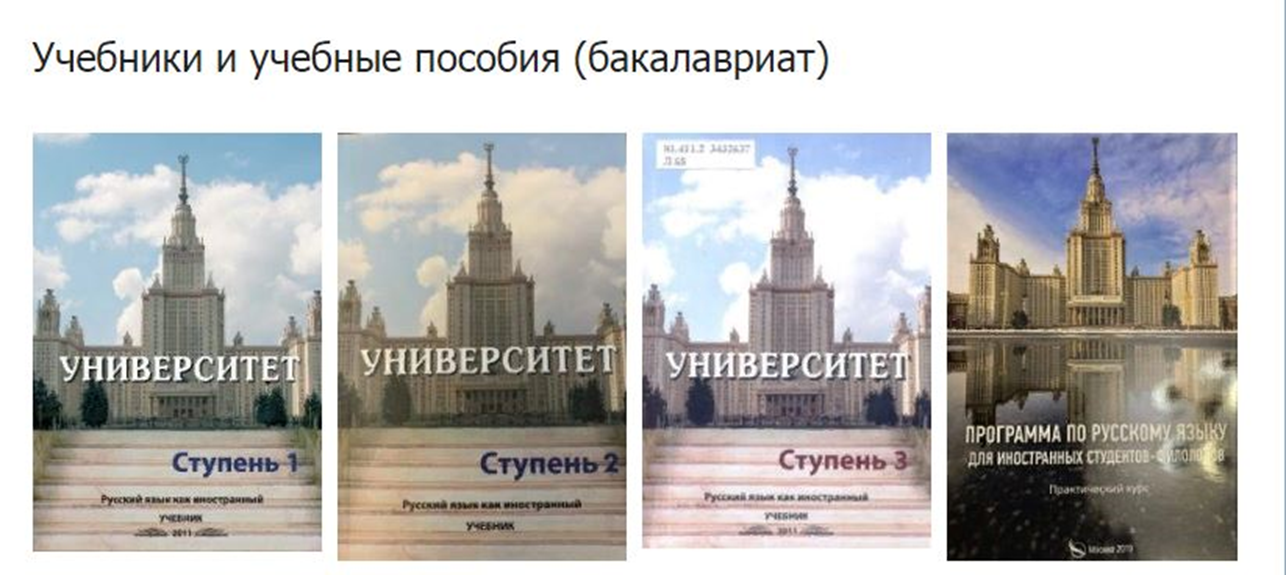 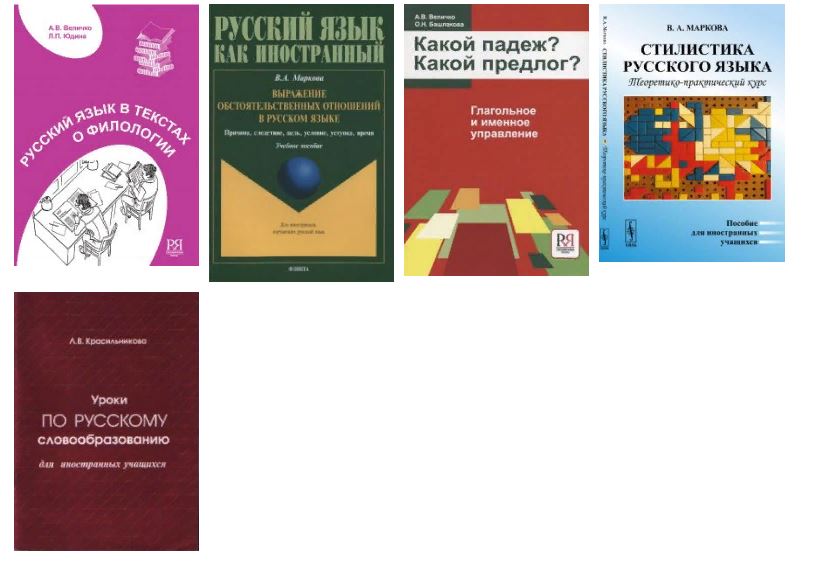 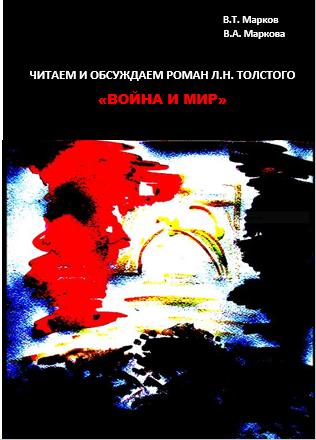 Учебные пособия по русскому языку 
                                                                   как     иностранному
Программапо русскому языку: бакалавриат (4 года обучения)
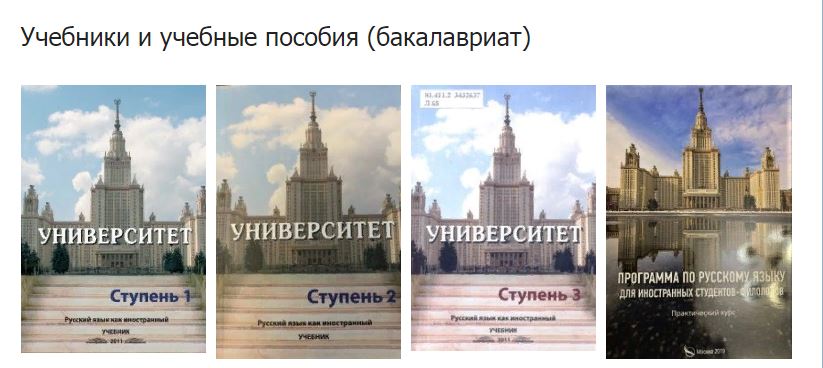 Диплом филологического факультетаМГУ имени М.В. Ломоносова котируется во всём мире